Revolusi teknologi terus mengalami perkembangan dan perubahan sejak :
Warga mesopotamia beralih dari masyarakat meramu menjadi bertani
Revolusi industri di mulai di Inggris pada abad ke XVII lalu menyebar ke berbagai negara di seluruh dunia.
Perkembangan IPTEK pada era Globalisasi
Dikatakan revolusioner karena perubahan-perubahan itu mengubah cara dan gaya hidup manusia dalam segala dimensinya.
Perkembangan Revolusi Teknologi pada era Globalisasi
Teknologi Persenjataan
Teknologi Ruang Angkasa
Teknologi informasi dan komunikasi
Teknologi Transportasi
Perkembangan Teknologi Luar Angkasa
Masa perang dingin
Pasca perang dunia II hingga sekitar tahun 1990-an, negara-negara dunia terbagi dalam dua blok, yakni blok barat dan blok timur. Pembagian tersebut berdasarkan ideologi yakni liberalism (kapitalisme) dan komunis (sosialis)
Liberalis (Kapitalis) Blok Barat di pimpin Amerika Serikat
Komunis (sosialis) Blok Timur Di pimpin Uni Soviet
Tergabung dalam NATO yang didirikan tahun 1949. tiga negara NATO merupakan anggota tetap yang di DK PBB yakni, AS, prancis dan Inggris
Tergabung dalam Pakta Warsawa yang di bentuk tahun 1955 daerah-daerah yang mendapat pengaruh antara lain. Bulgaria, Cekoslovakia, Jerman Timur, Hungaria, Polandia, Rumania dan Albania. (Asia : Mongolia, Kuba Vietnam dan Korea Utara
Perkembangan Teknologi Luar Angkasa
Masa Perang Dingin
Uni Soviet
Amerika Serikat
Peluncuran Sputnik tahun 1957
April 1961 berhasil mengirim manusi pertama ke luar angkasa bernama YURi Alekseyivisch dengan mengendarai Kapsul Vostok I berhasil mengitasi orbit bumi selama beberapa  jam
Februari 1966, meluncurkan Luna II dan berhasil mendarat di permukaan bulan.
Segera di susul oleh AS bulan januari 1958 meluncurkan satelit Explorer 1.
Mei 1961 mengirimkan Alan B Shepard yang berada dalam Kapsul Mercury 7.
1966 berhasil mendaratkan wahana ruang angkasanya di bulan.
1967, wahana ruang angkasa yang di kirim ke bulan berhasil merekam gambar pertama di permukaan bulan
Perkembangan Teknologi Luar Angkasa
Uni Soviet
Amerika Serikat
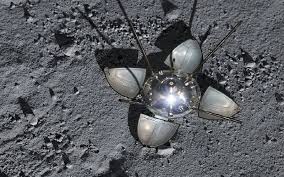 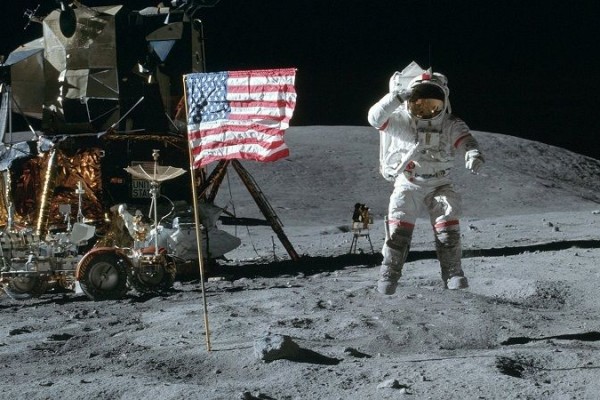 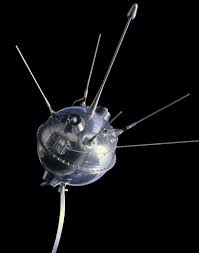 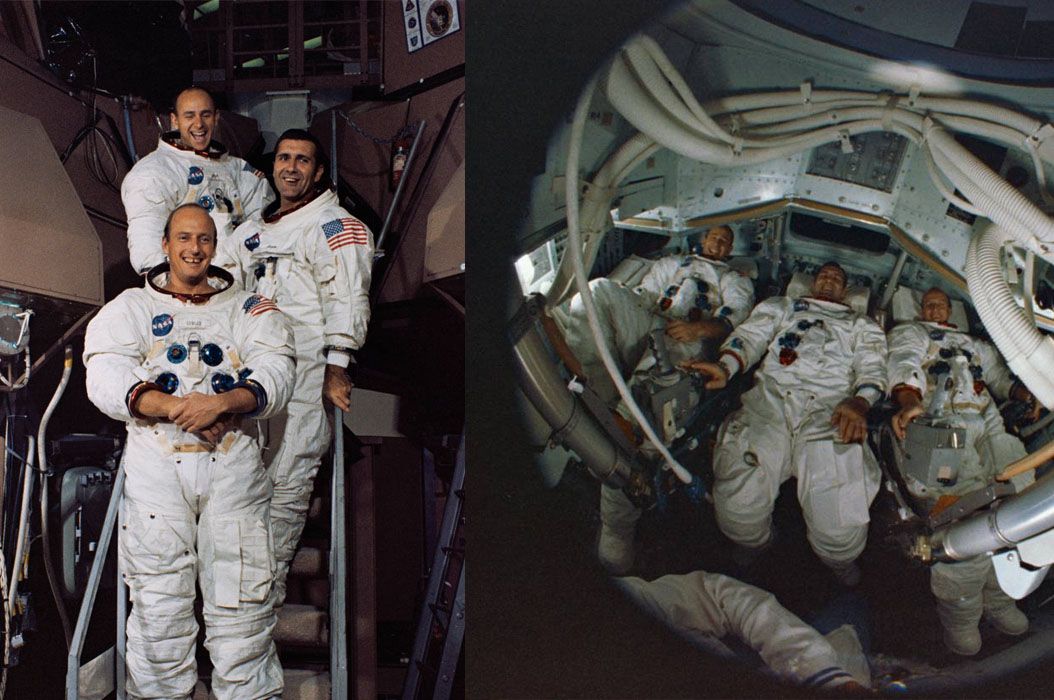 Perkembangan Teknologi Luar Angkasa
Masa Perang Dingin
Tahun 1970-an, badan ruang angkasa Amerika (NASA) mulai mengembangkan pesawat ulang alik. Dasar pengembangan ini adalah misi ulang alik bebiaya lebih murah karena hampir seluruh komponennya dapat di gunakan kembali untuk misi-misi selanjutnya.
Uni Soviet
Amerika Serikat
Columbia (Juni 1981)
Challenger (1986)
Atlantis
Endeavour
Enterprise (Belum Pernah di luncurkan)
Buran
Perkembangan Teknologi Luar Angkasa
15 oktober 2003, Tiongkok berhasil mencatat sejarah sebagai negara ketiga setelah amerika Serikat dan Uni Soviet mengirimkan manusia ke luar angkasa. Kalpsul Shenzhou yang di luncurkan di atas roket Long March F2 dari Landasan pusat antariksa Tiongkok yang terletak di Jiauquan membawa serta Yang Liwei Sebagai Astronot Asia yang pertama.
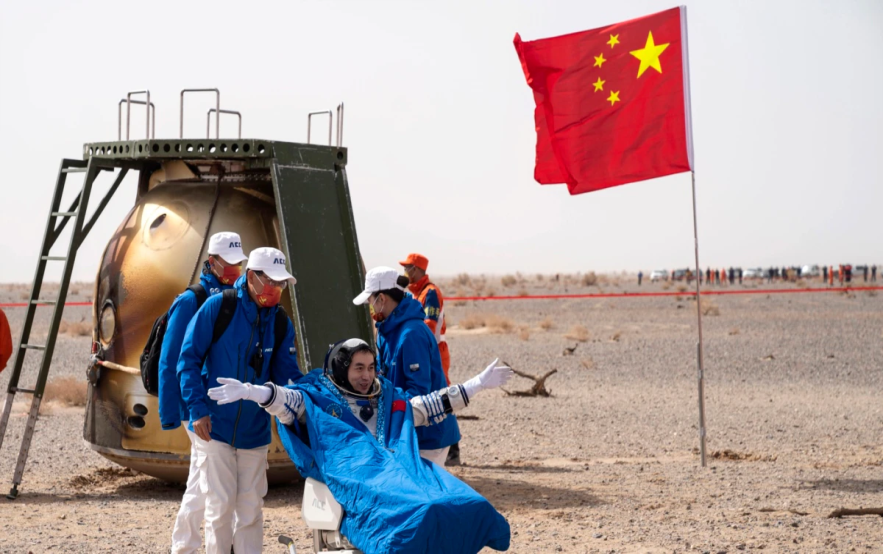 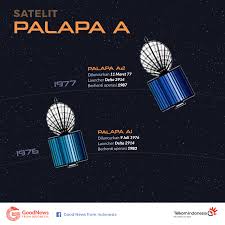 Indonesia tercatat sebagai sebagai negara ketiga sesuda Amerika Serikat dan kanada yang menggunakan satelit domestiknya sendiri yang di beri nama Pala A1 dan di luncurkan di bulan Juli 1976. kemudian menyusul sateli Palapa B2 yang berhasil di luncurkan pada 19 Juni 1983. indonesia merupakan negara ke2 di Asia setelah Jepang yang berhasil meluncurkan satelitnya sendiri.
Dampak Perkembangan Teknologi Luar Angkasa
Positif
Kemajuan teknologi informasi dan komunikasi
Kemajuan ilmu pengetahuan
Kemajuan teknologi penginderaan jauh
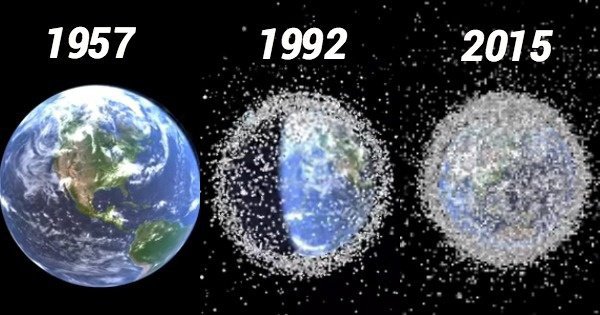 Negatif
Sampah Luar Angkasa
Perkembangan Teknologi Persenjataan
Selama perang dunia II, Seluruh Lanskap militeristik berubah ketika Amerika Serikat melaksanakan proyek Manhattan.
Proyek Manhattan merupakan proyek riset yang di kembangkan oleh Amerika Serikat dan Britania Raya ( Inggris) Antara 1942-1946
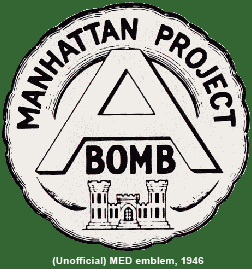 Proyek ini bertujuan membangun pesawat terbang. Persenjataan konvensional, Pengembangan Bom Atom, Transformasi teknologi dan pengembangan alat-alat perang
Perkembangan Teknologi Persenjataan
Proyek ini di pimpin oleh fisikawan Amerika Serikat
Julius Robert oppenheimer
Enrico fermi
Bermarkas di Oak Ridge, Tennessee, Amerika Serikat.
Sejumlah aahli yang terlibat di antaranya : Ahli peroketan, yang menciptakan roket-roket yang di gunakan Hitler dalam perang dunia II
Robert Goddara (AS)
Konstantin Tsiokovsky (Rusia)
Wenher Von Braun (Jerman)
Pengemabngan Helicopter perang
Igor Sikorsky
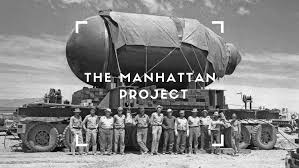 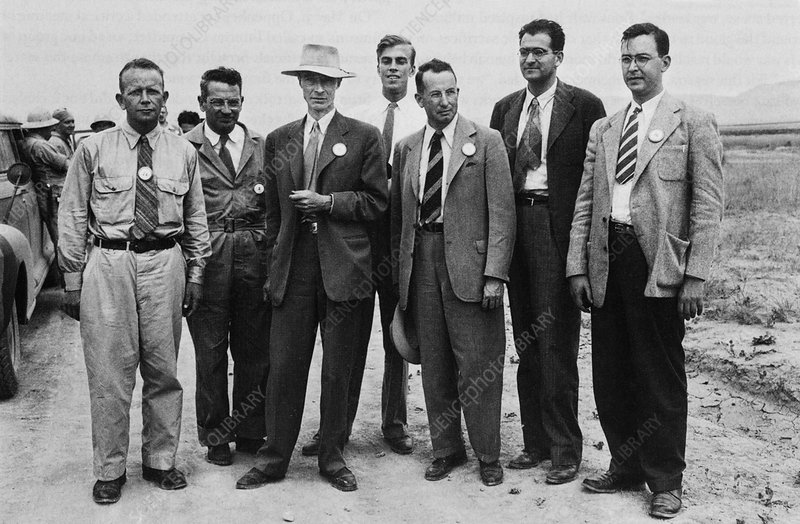 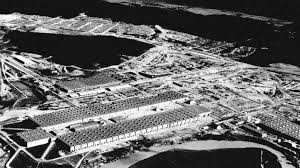 Perkembangan Teknologi Persenjataan
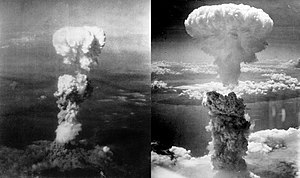 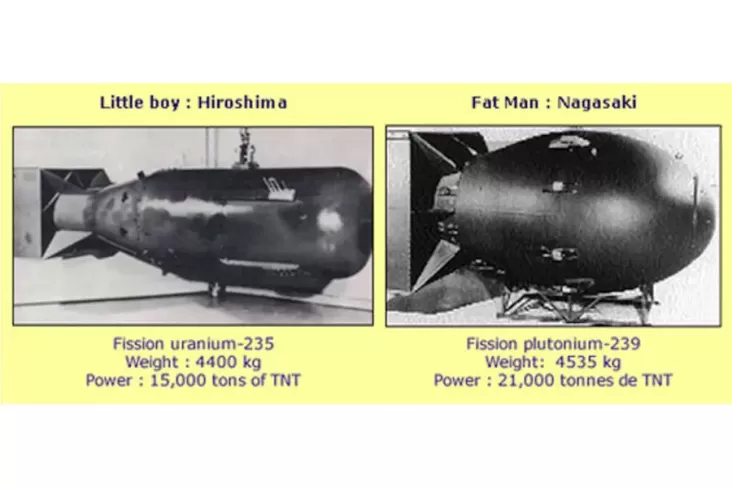 Proyek manhattan AS kemudian membangun dan Menguji Bom Atom pertama. Bom ini di buat pertama kali oleh AS pada 16 Juli 1945 di Alamogrodo, New Mexico. Bom ato itu kemudian di gunakan untuk me luluhlantakan Kota Hiroshima pada 6 Agustus dan kota Nagasaki 9 Agustus 1945.
Perkembangan Teknologi Persenjataan
Masa Perang Dingin
Amerika Serikat dan Uni Soviet berkompetisi untuk mengembangkan beragam  senjata yang canggih dan mematikan.
Amerika Serikat			  Uni Soviet
Menciptakan Bom Hidrogen
Mengembangkan dan Menciptakan Bom Hidrogen pada tahun 1953
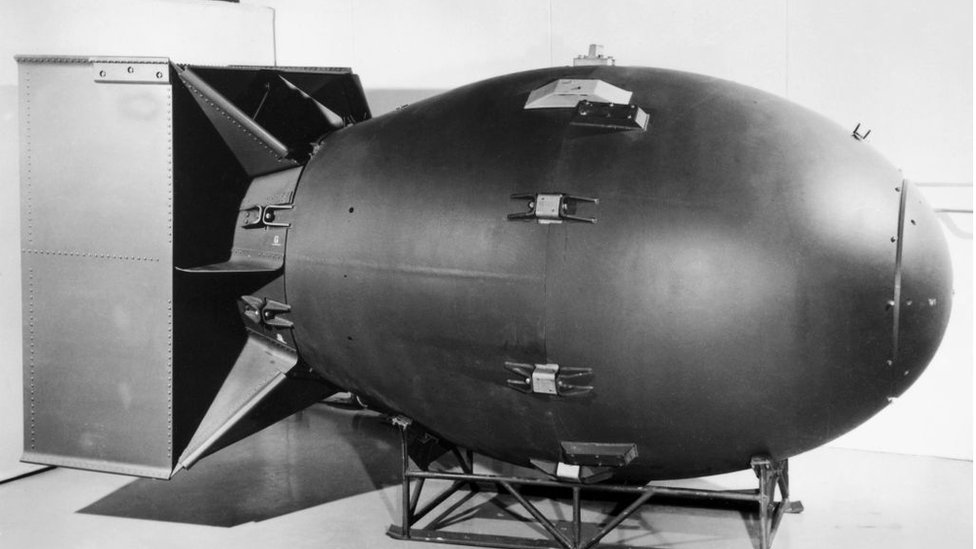 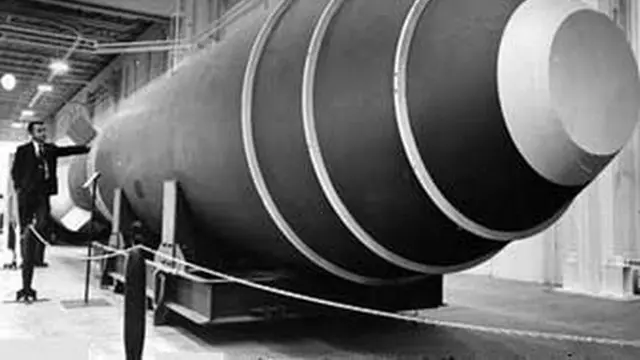 Perkembangan Teknologi Persenjataan
Sejak 1967, negara-negara yang mengembangkan nuklir secara intens adalah
Amerika Serikat
Inggris
Prancis
Rusia
Republik Rakyat Cina
Dan negara bekas Uni Soviet seperti ukraina, Belarusia, dan Kazakhstan.
Negara-negara yang semula tidak memiliki nuklir lalu melakukan pengembangan nuklir, diantaranya :
India
Pakistan
israel
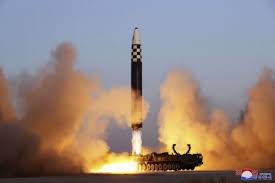 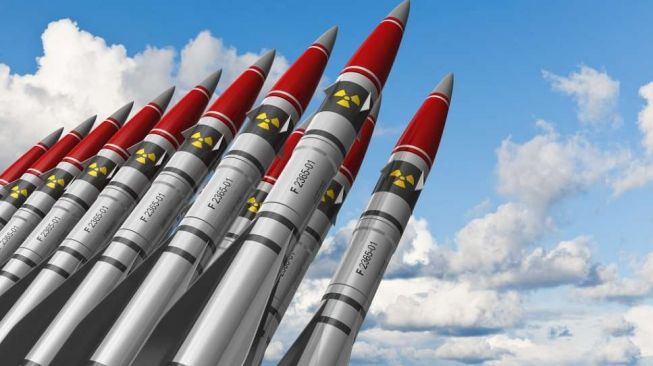 Perkembangan Teknologi Persenjataan
Rudal balistik
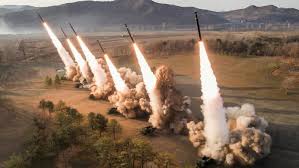 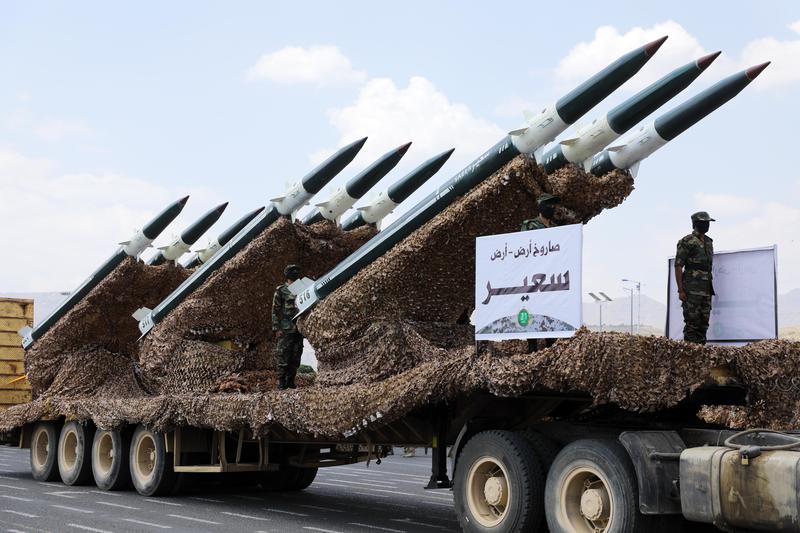 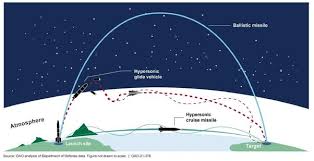 Perkembangan Teknologi Persenjataan
Dengan perkembangan seperti ini, banyak negara maju kemudian mulai mengembangkan cara menangkal  serangan rudal balistik dengan menggunakan sistem penyergapan terhadap serangan rudal satelit masih berada tinggi di angkasa.
Sistem anti rudal yang lebih Visioner pernah di populerkan oleh presiden AS Ronal Reagan pada tahun 1983 yang di kenal dengan strategi “perang bintang”
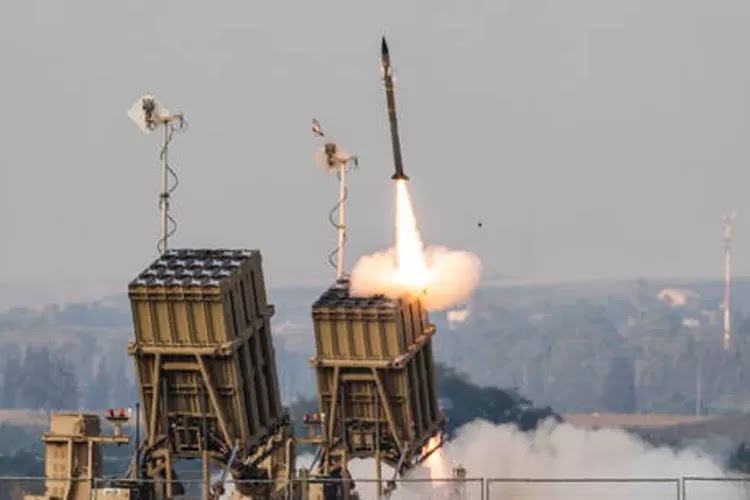 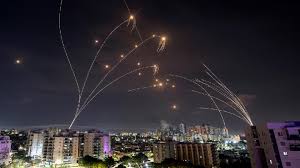 Perkembangan Teknologi Persenjataan
Masa Modern/Digital
Ancaman tidak selalu bersifat fisik, ancaman pun dapat hadir melalui dunia maya. Oleh karena itu senjata yang di kembangkan pun semakin bervariasi, Contoh :
Virus Komputer
Laser
Dron atau pesawat nirawak
Robotia
Senjata biologi
Virus Komputer

Contohya adalah stuxnet yang di ciptakan untuk melumpuhkan pengayaan uranium Iran. Muncul pertama kali pada 3 november 2005, stuxnet disebut sebagai senjata digital, karena stuxnet menggunakan kode digital untuk merusak sesuatu secara fisik dalam dunia nyata. Stuxnet bertujuan untuk menggagalkan atau memperlambat proses pengayaan uranium Iran.
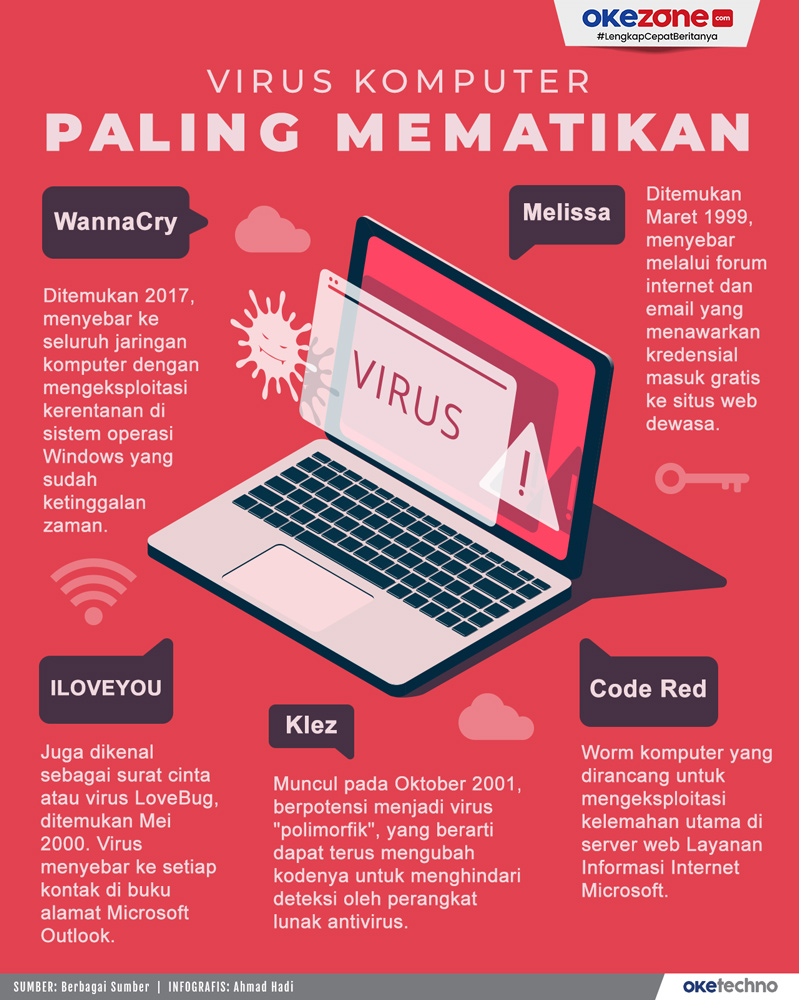 Laser

Light amplification bt stimulated emision of radiation di ciptakan tahun 1960 oleh fisikawan Ameriksa Theodore H. Maiman. Sekarang banyak menghiasi kehidupan sehari-hari kita, di bidang medis laser menggantikan pisau bedah dalam beberapa jenis operasi. Di supermarket untuk membaca barcode.
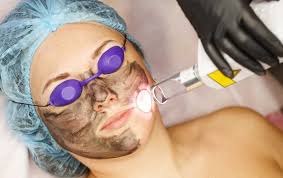 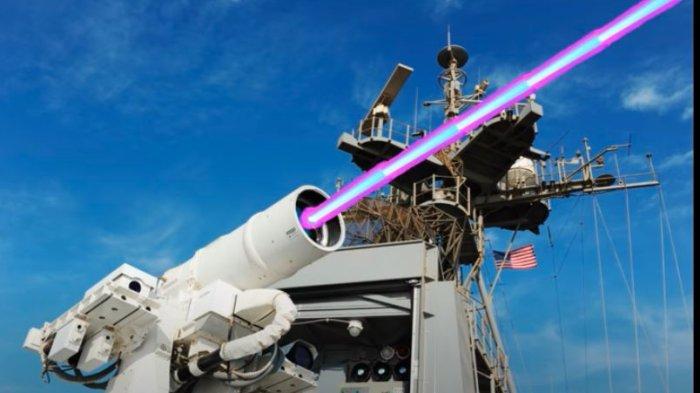 Drone
Pesawat nirawak atau yang lebih di kenal dengan sebutan Drone.
Predator ini merupakan sebuah mesin yang sangat kompleks. Terhubung dengan pusat komando yang menampilkan seorang prajurit yang mengoperasikan pesawat terbang melalui Joystick sembari memanfaatkan beberapa satelit dan orbit bumi untuk melakukan serangan presisi terkoodinasi .
Drone predator terbang sejauh 5000 kaki, menembaki musuh yang berjarak sejauh 1 Mil, sekaligus menghancurkan targetnya dalam 4 detik.
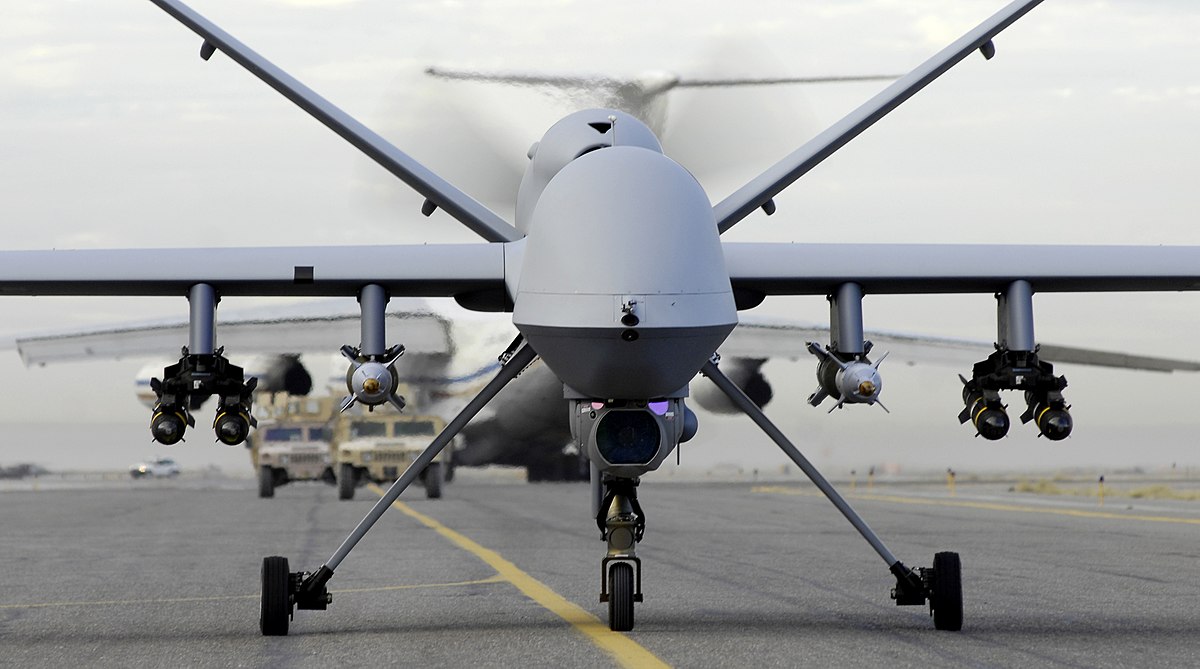 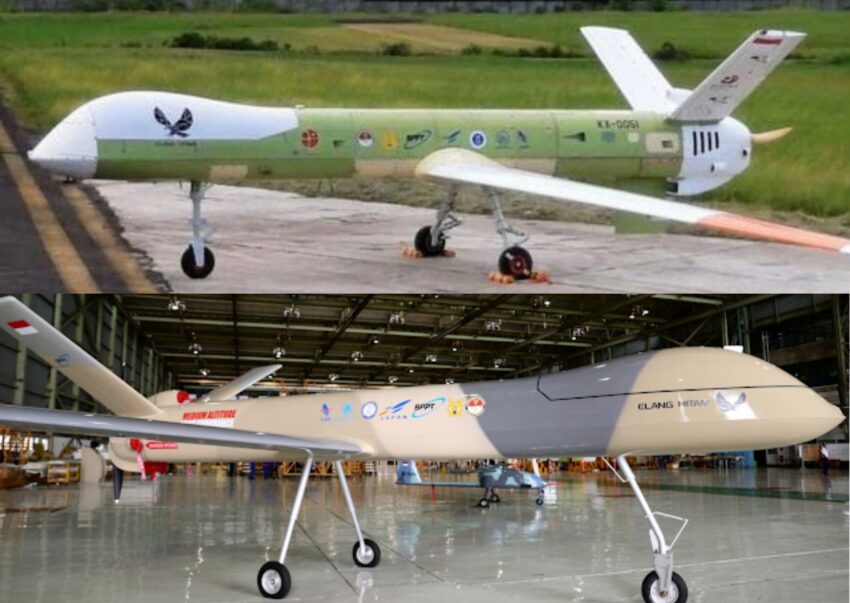 Robotika
Tidak seperti senjata nuklir yang menentukan bagaimana berperang. Kemajuan teknologi robotik akan menentukan siapa dan seperti apa perang di masa depan.
DARPA (Defense Advanced Reasearch Project Agency) Institusi paling penting di Amerika Serikat yang berkaitan dengan kontinuitas militerisasi, bersama Lockheed Martin merekayasa prajurit manusia dengan bantuan dari perusahaan Robotik.
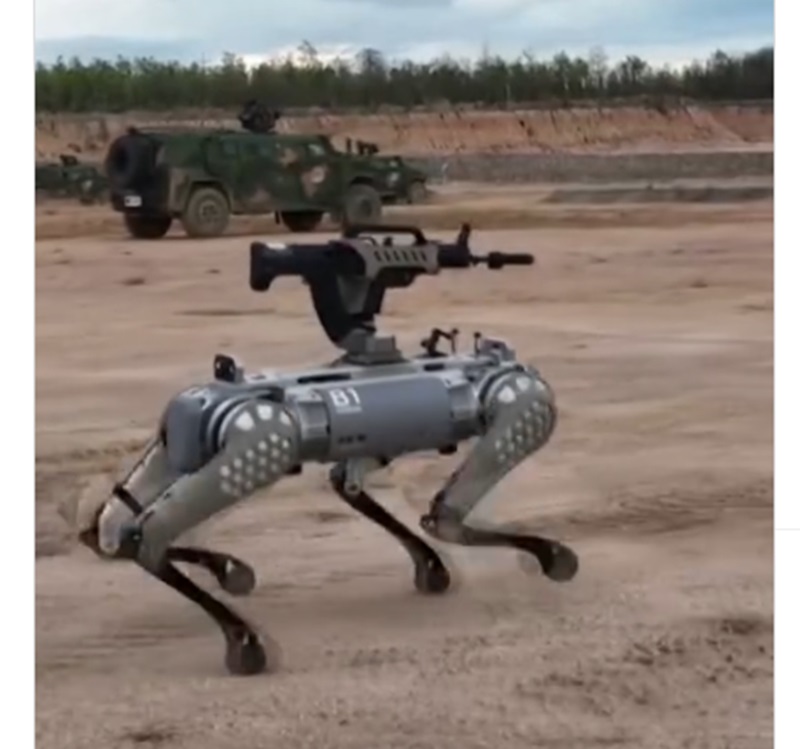 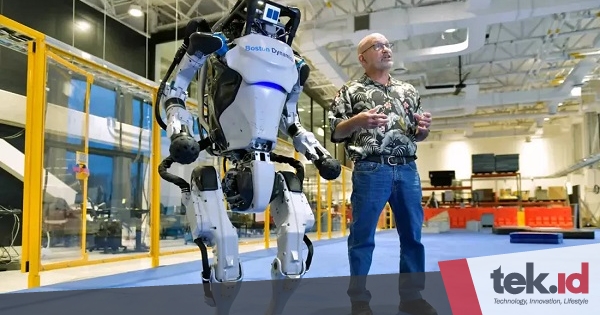 Senjata Biologi
Senjata biologi adalah senjata yang menggunakan patogen (Bakteri, Virus atau organisme penghasil penyakit lainnya) sebagai alat membunh, melukai atau melumpuhkan musuh. Dalam kenyataannya, senjata biologi tidak hanya menyerang manusia, tetapi juga binatang dan tanaman.
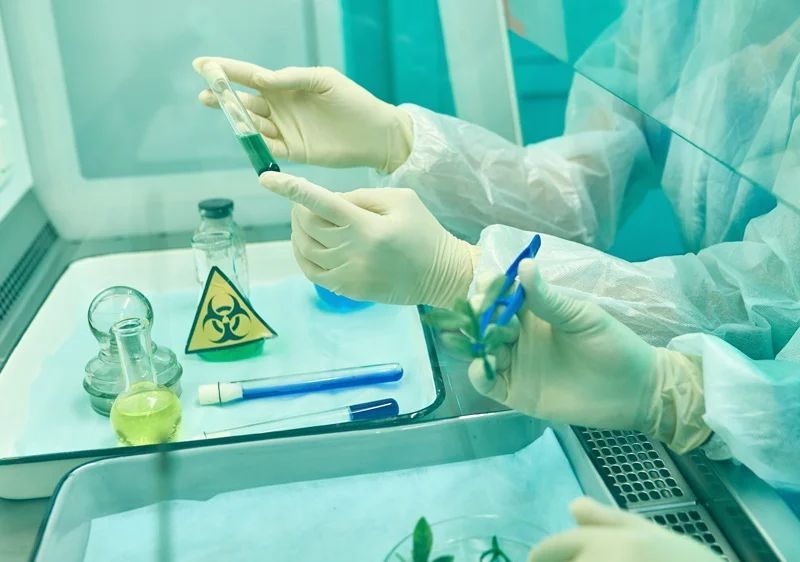 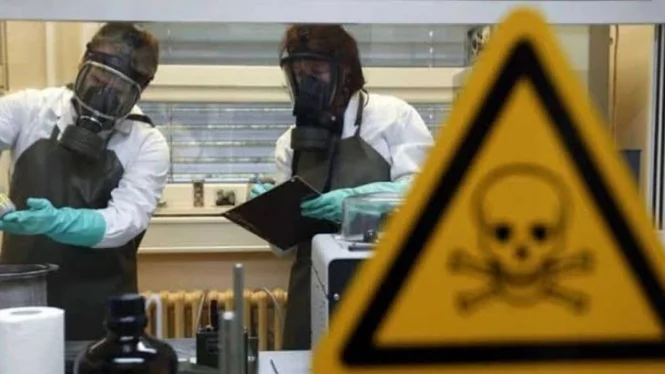 Usaha Menyelesaikan Perang Dingin
Di lakukan perundingan antara AS dan US melalui Strategic Arms Talks (SALT) atau perundingan pembetasan persenjataan strategi dan strategic Arms Reduction Treaty (START) atau perundingan pengurangan persenjataan strategi.
Perundingan SALT secara umum bertujuan untuk :
Memperkecil kemungkinan terjadinya perang nuklir.
Apa bila perang tidak di hindarkan, di harapkan akibatnya tidak terlalu menghancurkan.
Menghemat biaya pertahanan.
Mencegah terjadinya perlombaan senjata strategis.
Bentuk persetujuan yang di capai dalam dalam perjanjian tersebut :
Perjanjian Nonpoliferasi Nuklir (Nonpoliferation Treaty). Perjanjian ini terjadi pada 1968 yang di ikuti oleh negara Inggris, AS, dan US. Ketiga negara tersebut menyepakati bahwa mereka tdk akan menjual senjata nuklir atau memberikan informasi kepada negara-begara non nuklir.
Perundingan pembatasan persenjataan strategi (Strategic Arms Talks/SALT 1) di tandatangani oleh Richard Nixon, Presiden AS dan Leonid Breshnev, Sekjen Partai Komunis US Pada 26 Mei 1972. hasilnya menyepakati untuk :
Pembatasan terhadap  sistem pertahan anti peluru kendali (Anti-Balistic Missiel /ABM)
Pembatasan senjata-senjata ofensif Strategis
Perundingan pengurangan persenjataan strategi (strategic Arms Reduction Treaty /START) di lakukan oleh AS dan US pada 1982. perundingan ini menyepakati bahwa kedua negara adidaya akan memusnahkan persenjataan nuklir yang dapat mencapai sasaran menegah.
Dampak Perkembangan Teknologi Persenjataan
Positif
Meningkatkan keamanan
Memperkecil resiko korban jiwa

Negatif
Pencemaran lingkungan
Muncul aksi teror dan invasi ke negara lain
Transportasi Darat
1829, Robert Stephenson, insinyur Inggris mengembangkan Rocket yang di anggap sebagai pioner lokomotif modern.
1898, Rudolf diesel, memperkenalkan mesin diesel, dan sukses diaplikasikan  dalam jasa di angkutan barang  dan penumpang di Amerika Serikat tahun 1940-an.
Perkembangan transportasi darat mempengaruhi perkembangan teknologi konstruksi jalan.
Antara tahun 1803-1815, muncul 2 tokoh yang merancang konstruksi jalan  yaitu :
Thomas Telford
John Mc Adam
Keduanya berkebangsaan Skotlandia.
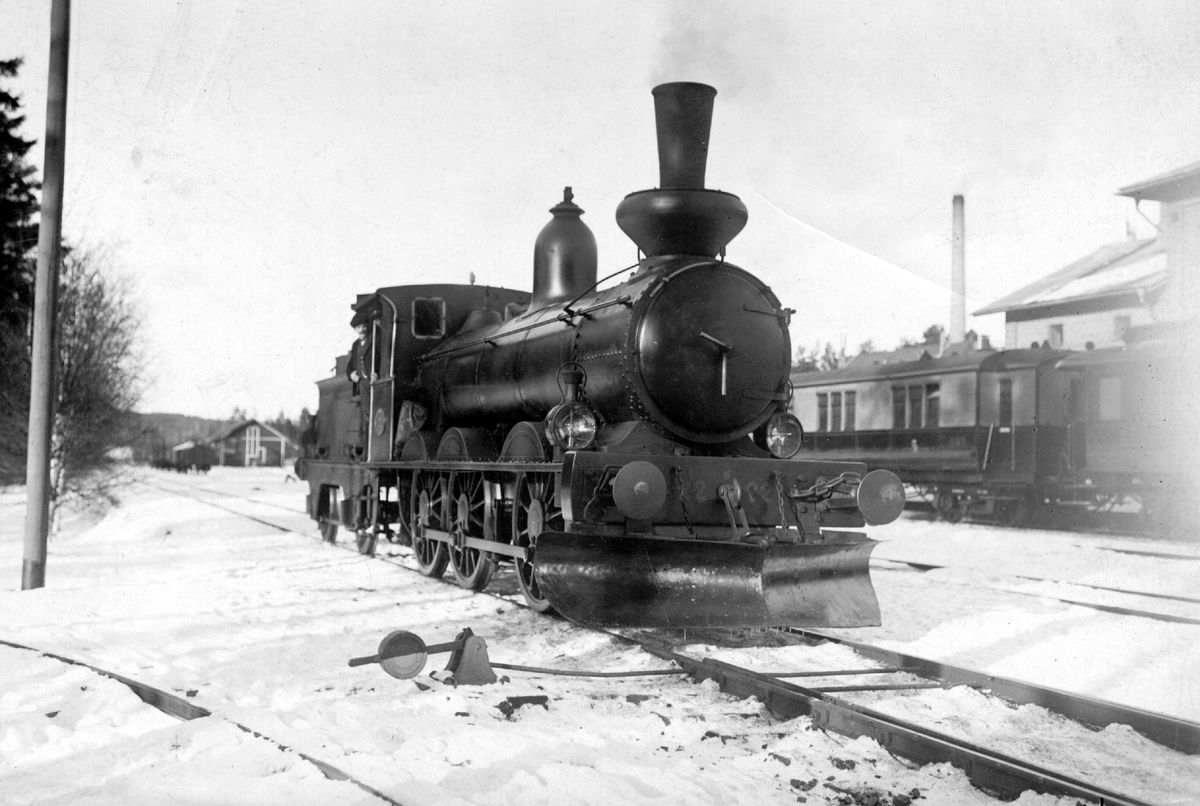 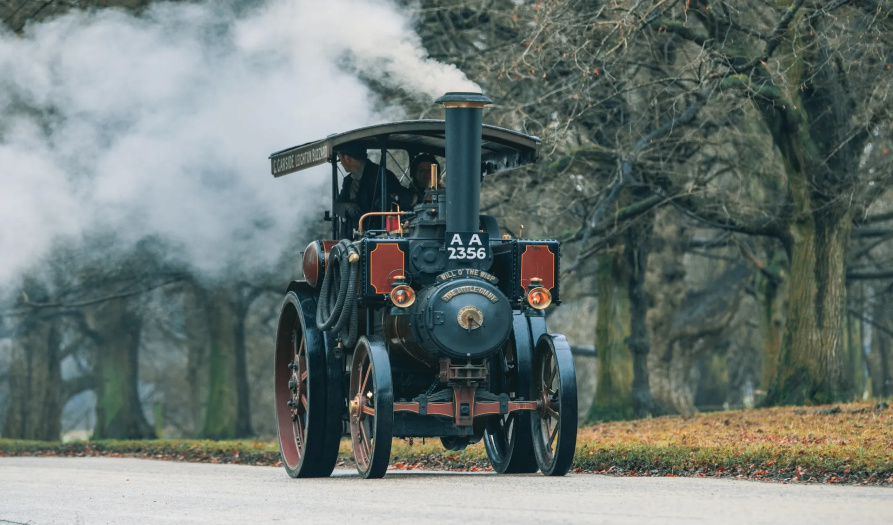 Transportasi Air
Perkembangan revolusioner dalam teknologi perkapalan adalah penggunaan tenaga nuklir.
USS Nautilus, 1954 kapal selam bertenaga nuklir pertama.
NS Savannah, kapal dagang pertama yang menggunakan tenaga uap dan melintasi samudra atlantik
Memasuki abad ke XX, kapal uap mulai berkembang menjadi kapal mesin menggunakan bahan solar. Kapal ber motor sudah termasuk kapal zaman modern, seperti feri cepat dan kapal pesiar.
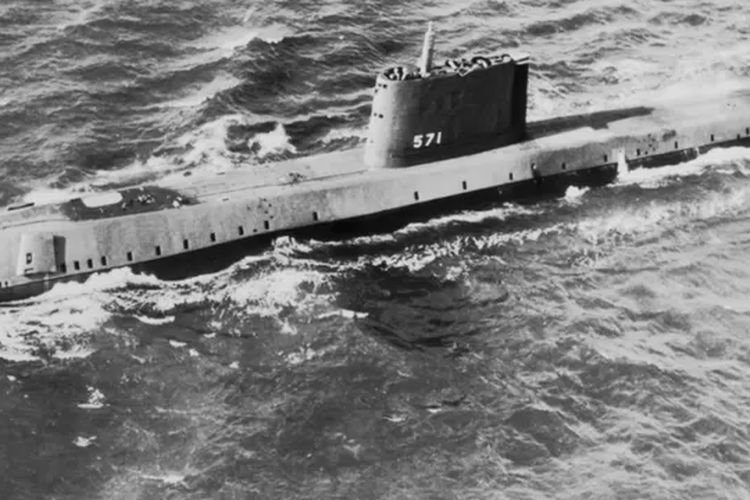 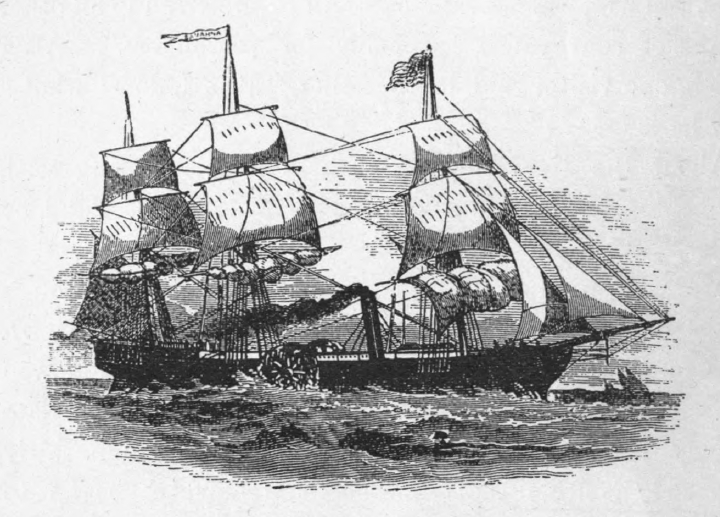 Transportasi udara
Lompatan besar dalam dunia penerbangan terjadi pada tahun 1903 ketika 2 bersaudara Orville dan Wilbur wright dari Amerika Serikat melakukan penerbanganpertamanya dengan pesawat udara bersayap 2 bertenaga mesin Wright flayer.
1909, Luis Bleriot melakukan penerbangan perintis melewati selat Inggris
1909, glen curtiss dari AS berhasil pada penerbangan pertama dengan pesawat  model – D Pusher
1930 an, pesawat penumpang pemula mulai dikembangkan.
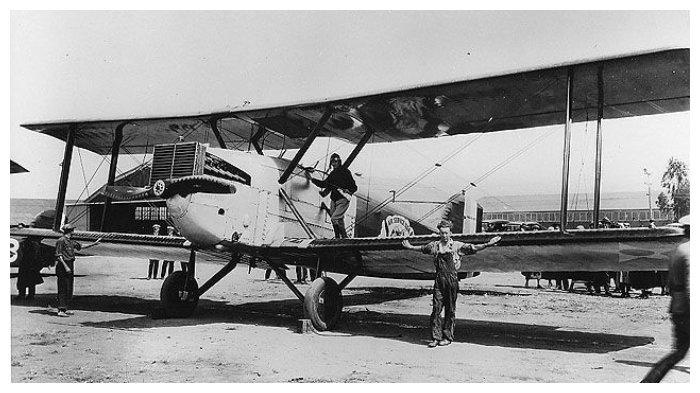 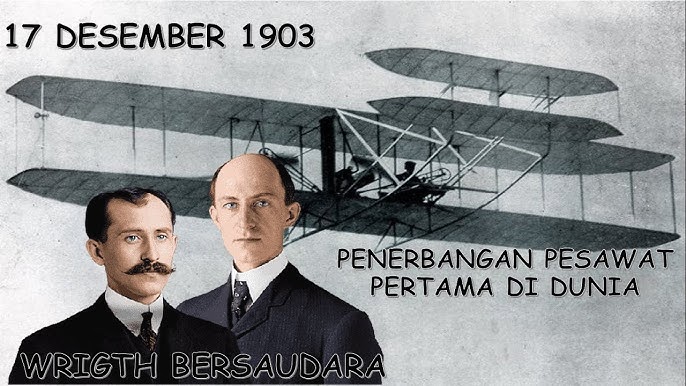 Dampak Perkembangan Teknologi Transportasi
Positif 
Meningkatkan mobilitas manusia
Meningkatkan kesejahteraan manusia
Mempersingkat perjalanan
Negatif 
Masalah kemacetan di kota-kota
Meningkatkan angka kecelakaan
Pencemaran udara akibat polusi kendaraan
Teknologi Informasi
Teknologi informasi adalah hasil dari rekayasa manusia terhadap proses penyampaian informasi dari bagian pengirim ke penerima sehingga penerima informasi tersebut akan lebih cepat, lebih luas sebarnnya dan lebih lama penyimpanannya.
Contoh: televisi, transistor, teknologi nirkabel, satelit komunikasi, komputer dan internet.
SEKIAN DAN TERIMAKASIH